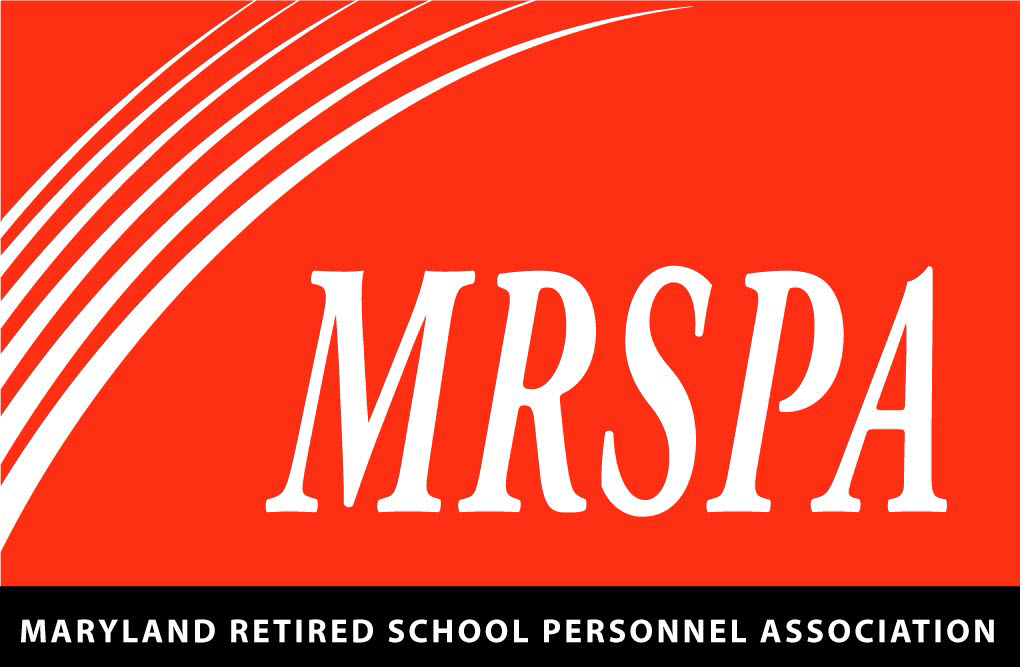 Grant Winners
2024-2025
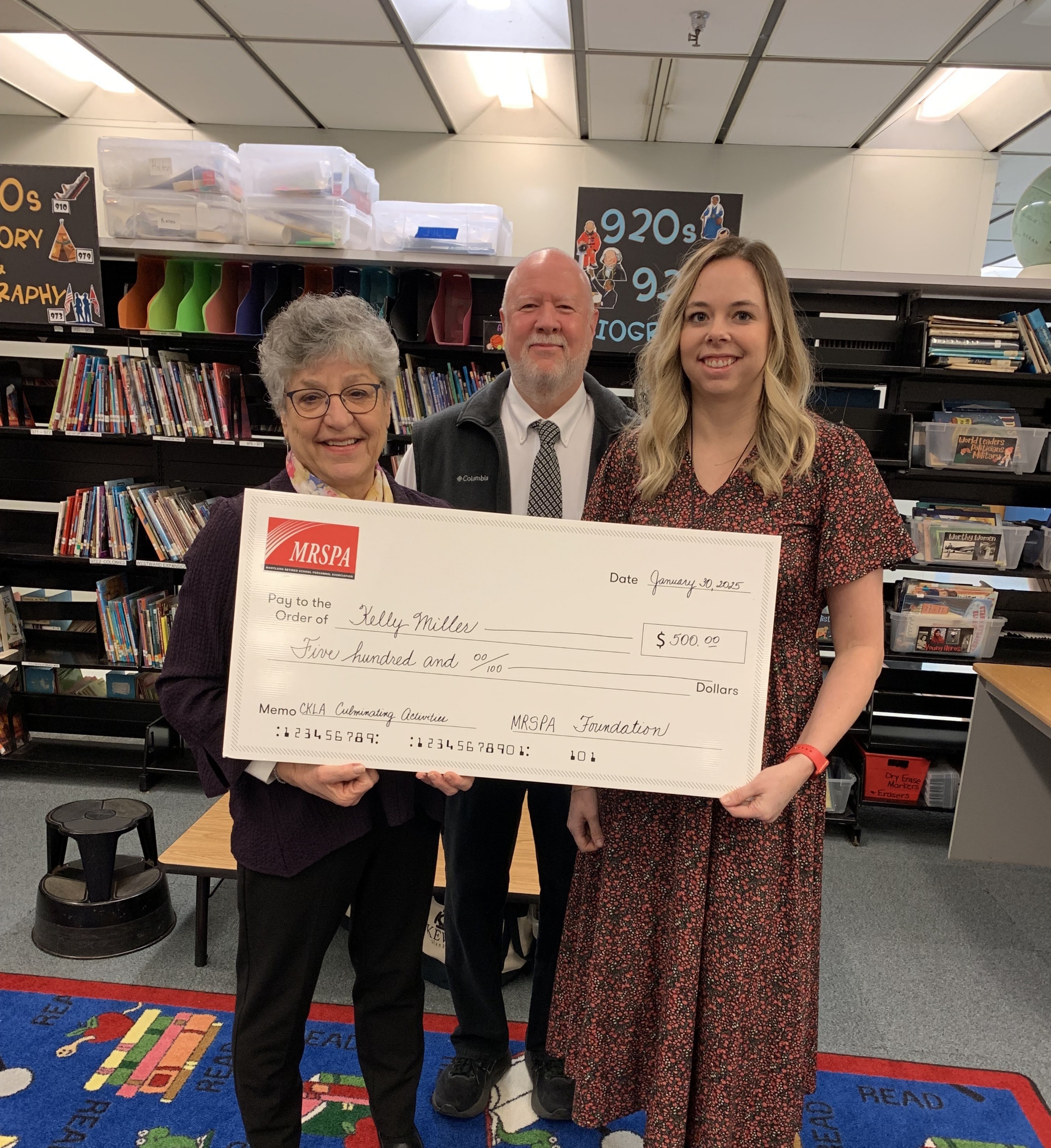 Area I West Allegany County Kelly Miller
Teacher at:
Flintstone Elementary School

Title:  
CKLA Culminating Activities
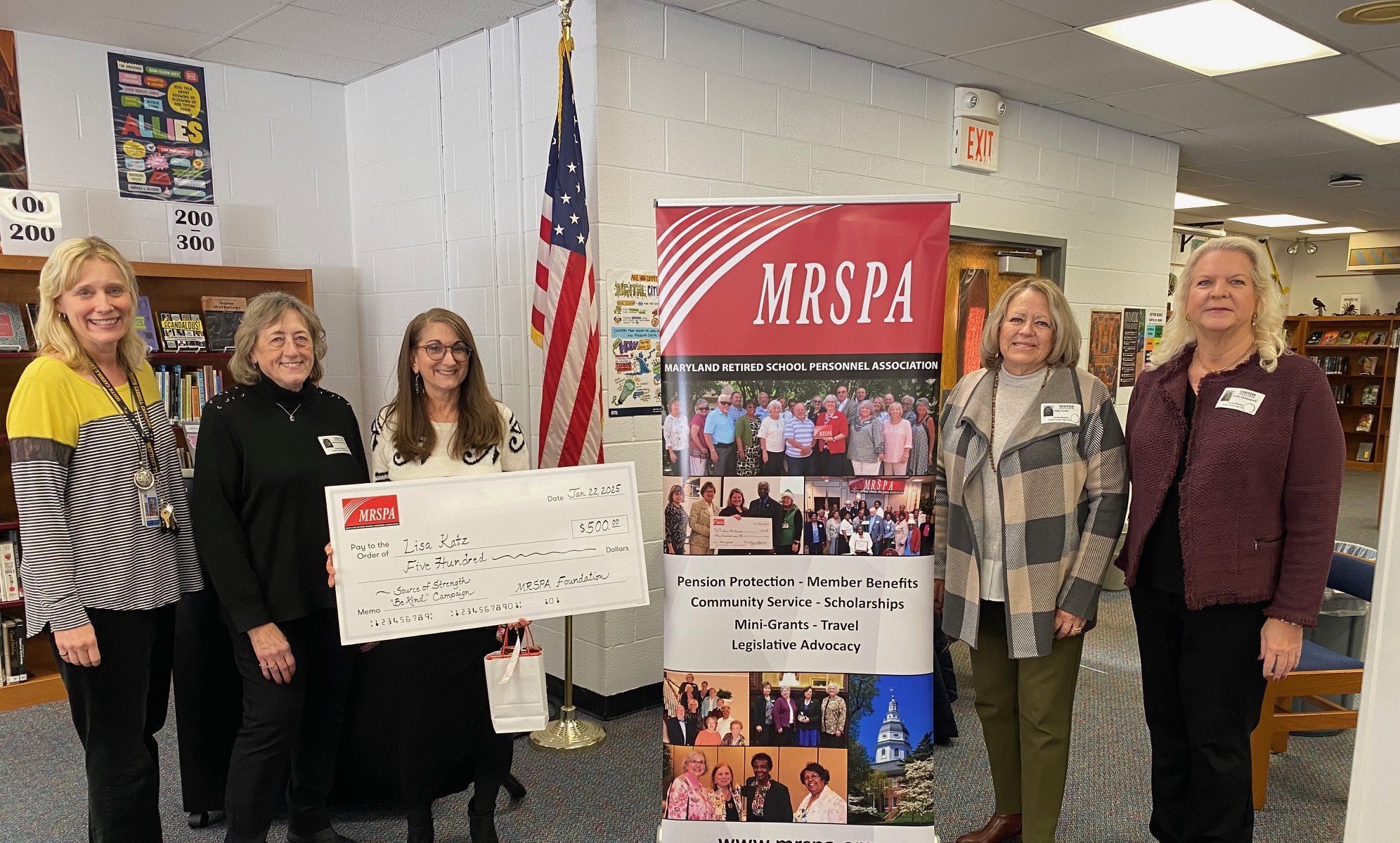 Area I EastCarroll CountyLisa Katz
Teacher at:
South Carroll High School

Title:  
Sources of Strength "Be Kind" Campaign
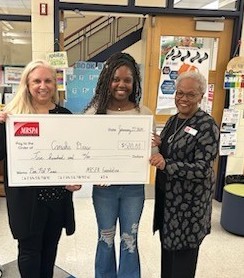 Area II NorthBaltimore CountyCanisha Drew
Teacher at: 

Martin Boulevard Elementary School

Title:  
Pen Pal Picnic
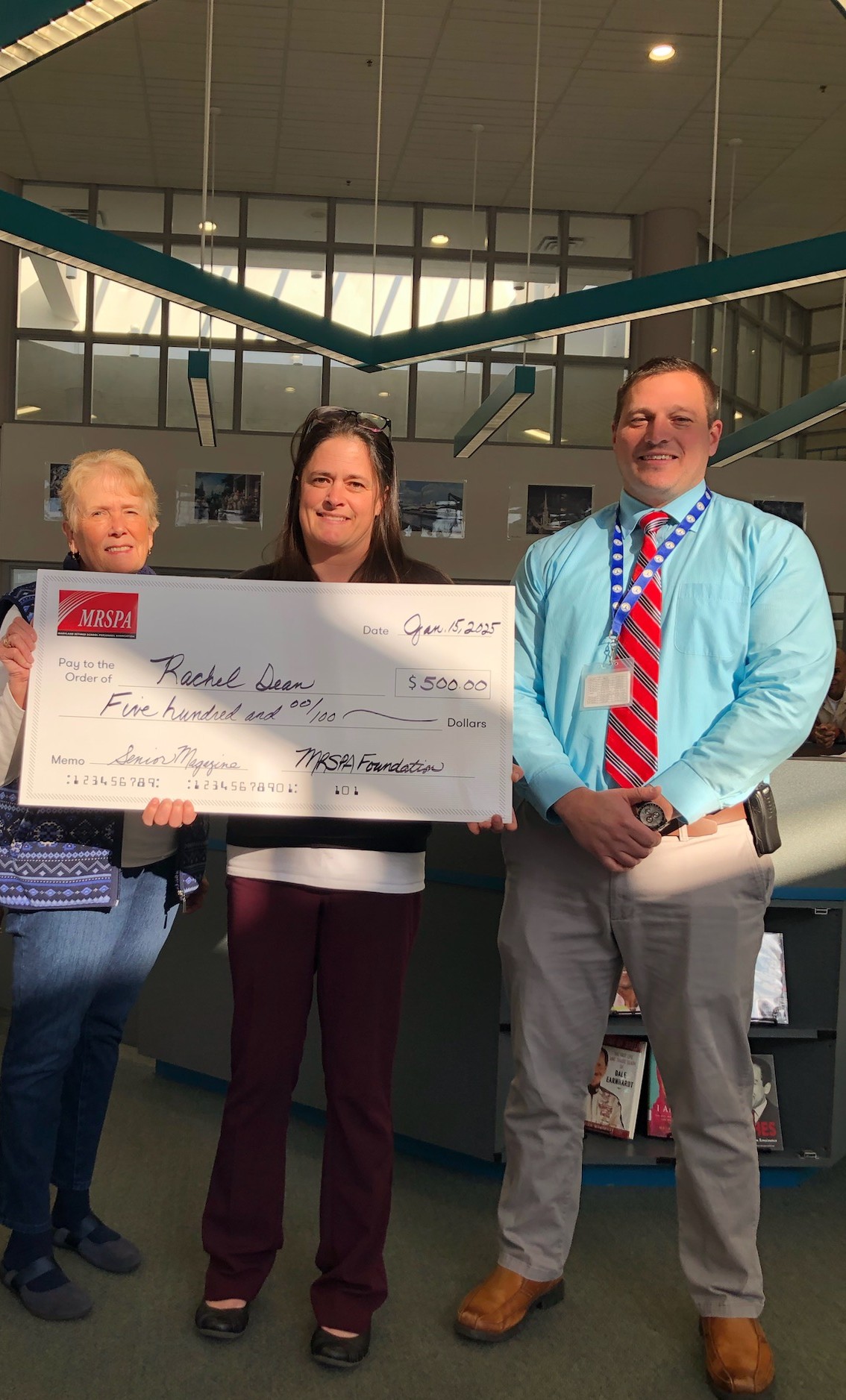 Area II SouthCalvert   Rachel Dean
Teacher at: 
Patuxent High School 

Title:  
Senior Magazine
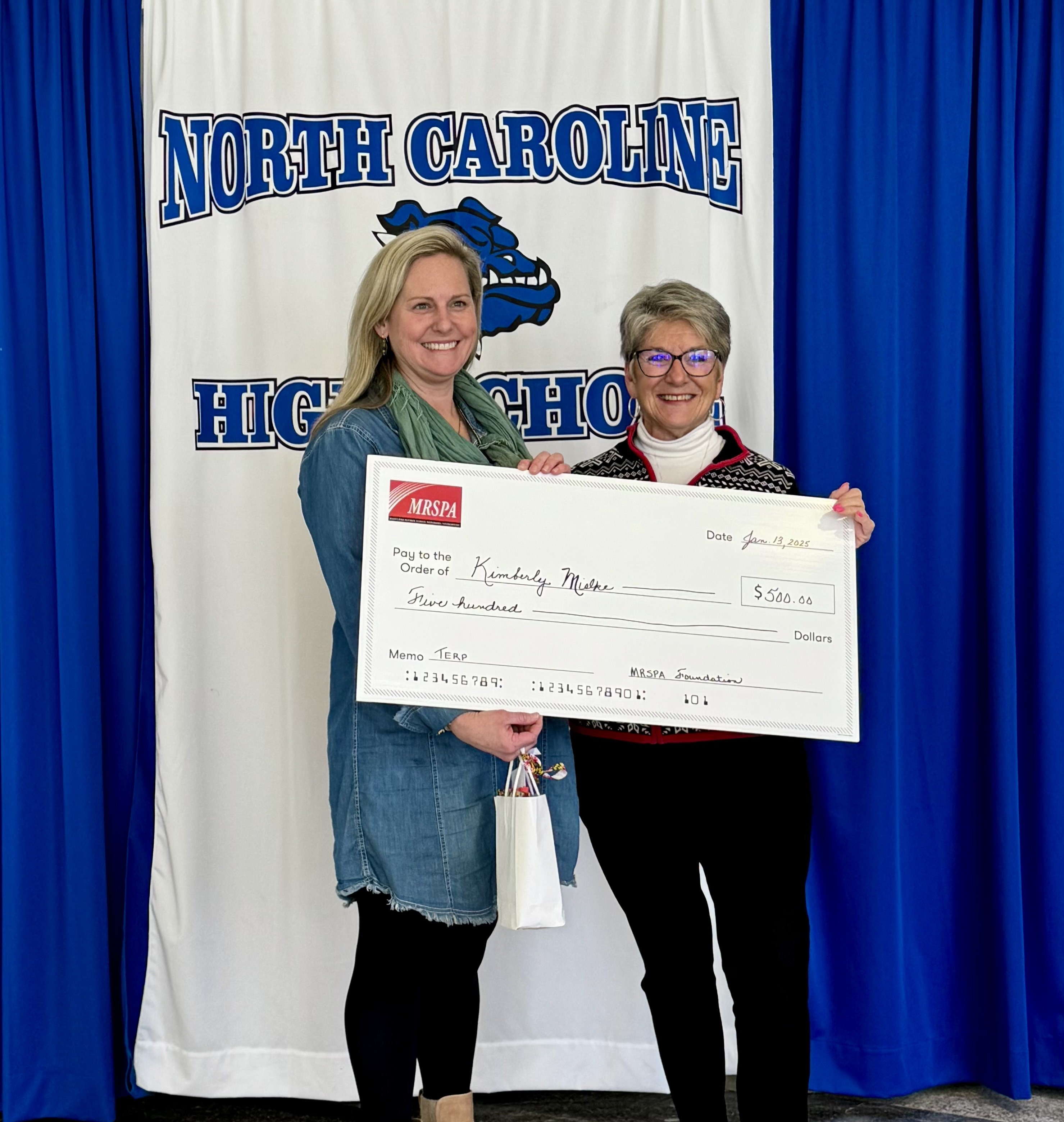 Area III NorthCaroline CountyKimberly Mielke
Teacher at: 
North Caroline High School

Title:  
TERP
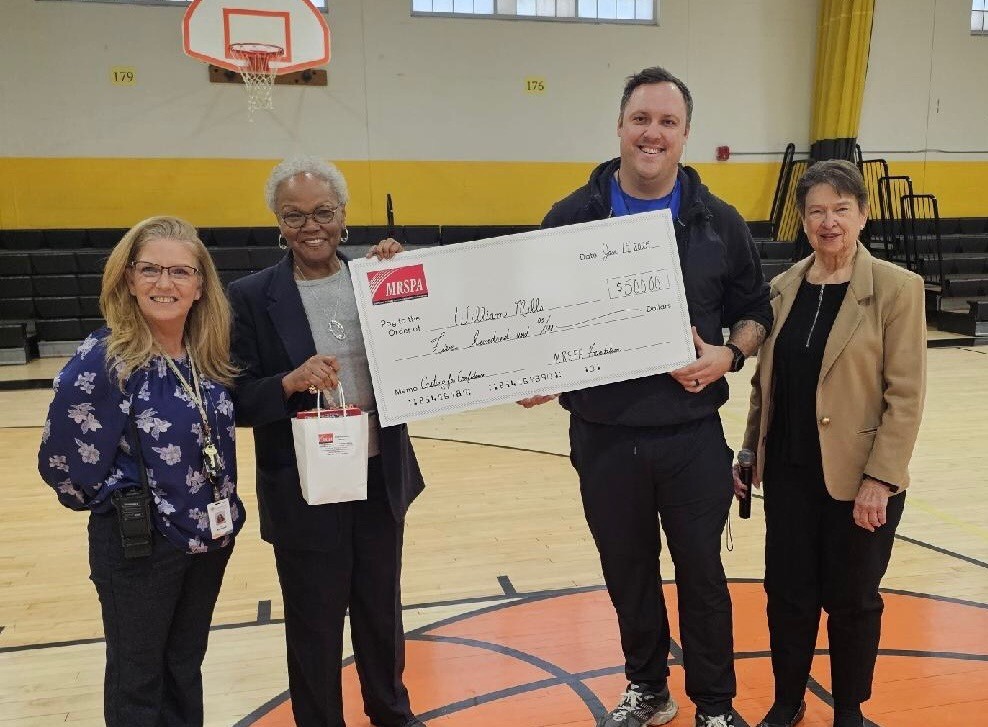 Area III SouthWicomico CountyWilliam Mills
Teacher at: 
Wicomico Middle School

Title:  
Casting for Confidence: Fishing for Change